Literacy
I will be learning to…

  Recognise and begin to write my name
 Begin to link sounds to letters
 Begin to recognise familiar words
 Use clear identifiable letter shapes
 Enjoy an increasing range of books and share my   Guided Reading book at home
School Value
Ambition
We will reach for the stars and be the best we can be.
Mathematics
I will be learning to....
Exploring numbers to 5 using part-  part whole model and five frames.
Explore circles and triangles. 
One more & One less than with numbers to 5.
Match numbers to quantities of groups to at least 5.
Record using marks.
To develop mathematical language through story
Great Chart Primary School
Personal, Social and Emotional Development
I will be learning to....
Participate in turn taking games
Select resources independently
Initiate conversation with peers and adult
Follow routines of the school day and know boundaries set
Think about the feelings of others 
Think about occasions/events special to themselves and other



·          Negotiation skills- compromise, ways to solve a problem.
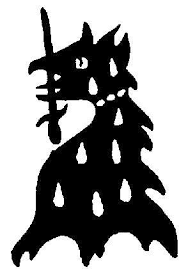 Communication and Language 
I will be learning to… 
Take part in circle time 
Beginning to listen in a range of situations
Imagine and re-create roles in real life family situations and fictional stories. 
Asking and answering questions of others 
Talking about my family seasonal customs
EYFS Term 2 Curriculum
Physical Development
         I will be learning to… 
Travel in a variety of ways 
Explore movements with my body 
Move with confidence, control and safety 
Develop my hand control learn to balance on different parts of my body 
Play group games
Move safely in the space
Use small and large equipment
Understanding the World
I will be learning to…
Enjoys joining in with school and family customs and routines
Look closely at patterns and change
Caring for living things


·
Expressive Arts and Design
I will be learning to...
 Explore different sounds using a variety of instruments
Begin to build repertoire of songs and dances 
 Name and mix colours
 Perform a song for Christmas 



·